0
Chapter 12
Sex chromosomes and sex-linked genes
You Must Know
The unique pattern of inheritance in sex-linked genes.
Drosophila melanogaster and Thomas Hunt Morgan
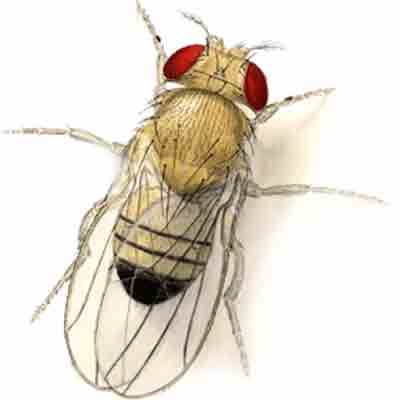 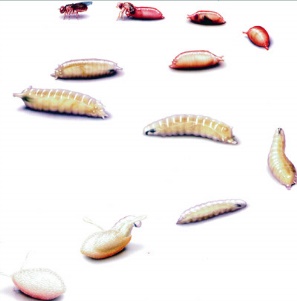 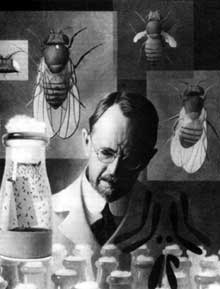 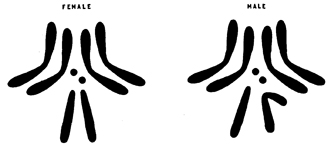 1907
[Speaker Notes: Thomas Hunt Morgan and his students began studying the genetics of the fruit fly, Drosophila melanogaster, in 1907
Several characteristics make fruit flies a convenient organism for genetic studies
They produce many offspring 
A generation can be bred every two weeks
They have only four pairs of chromosomes]
wild-type: normal, common phenotype
Mutant
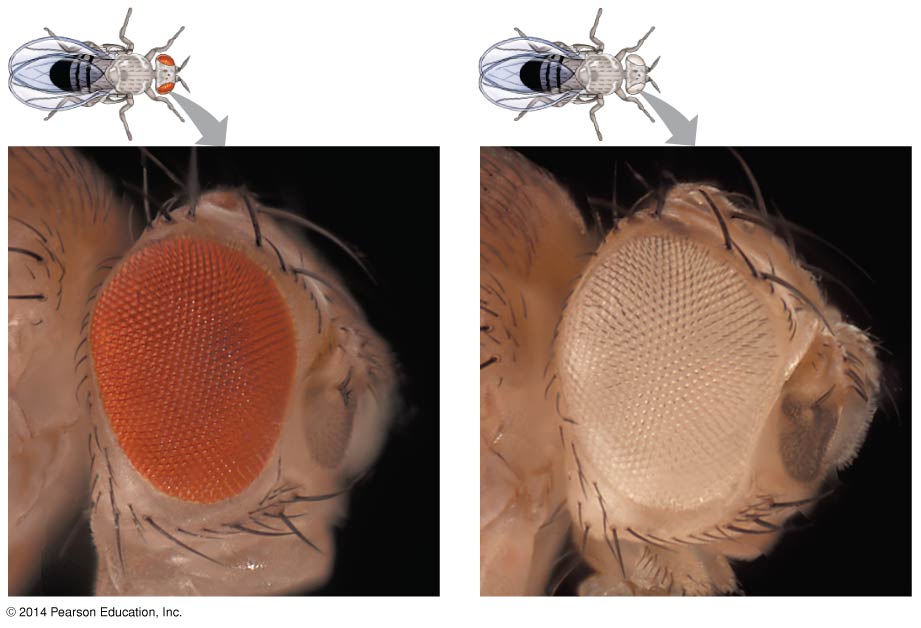 [Speaker Notes: Morgan noted wild-type, or normal, phenotypes that were common in the fly populations.
Traits alternative to the wild type are called mutant phenotypes.
The first mutant phenotype they discovered was a fly with white eyes instead of the wild type, red.]
Figure 12.4a
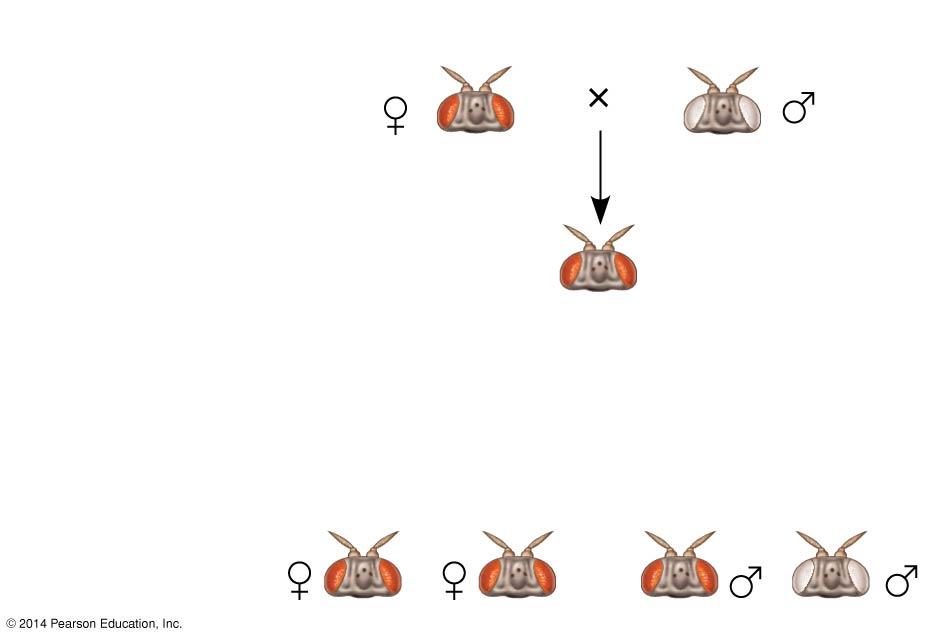 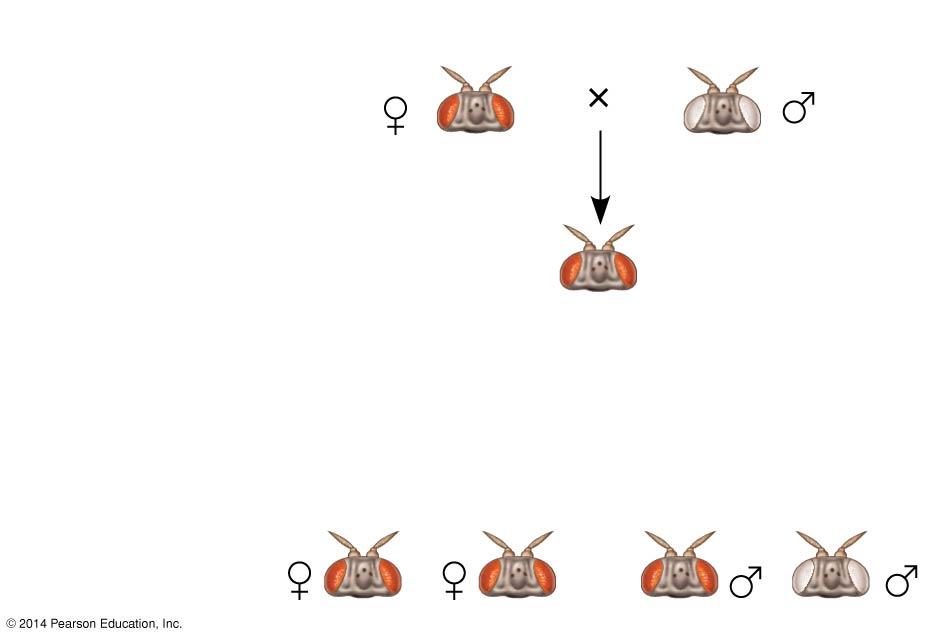 Experiment
P
Generation
All offspring
had red eyes.
F1
Generation
Results
F2
Generation
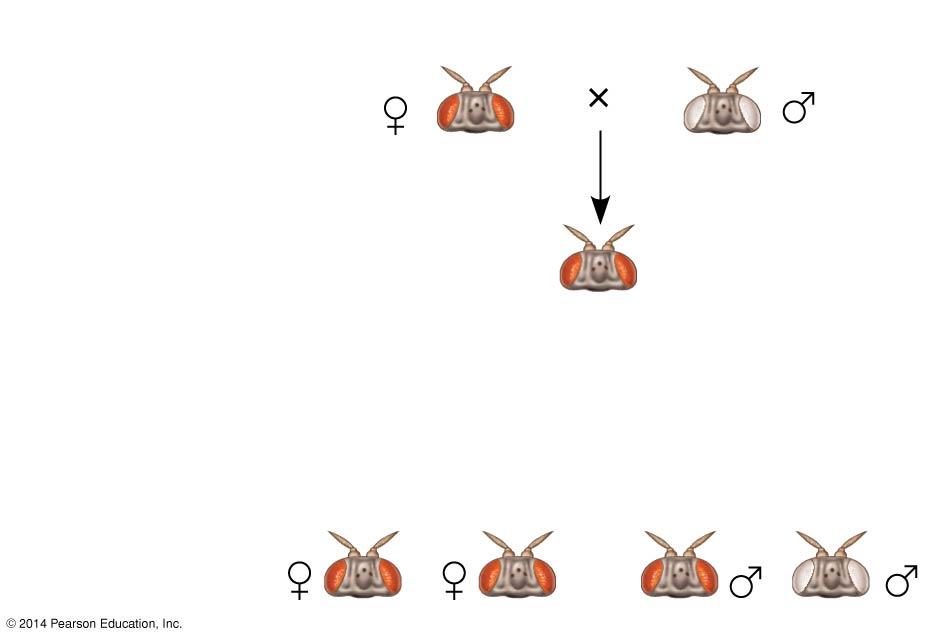 Figure 12.4
Figure 12.4a
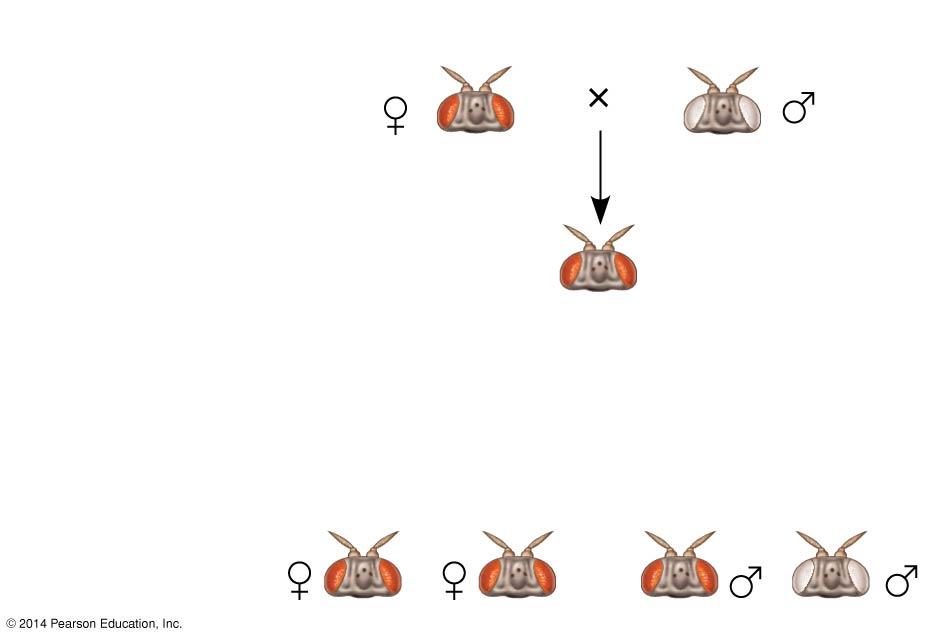 XwY
Xw+Xw+
Hypothesis
P
Generation
All offspring
had red eyes.
F1
Generation
F1 Genotypes
[Speaker Notes: Figure 12.4 Inquiry: In a cross between a wild-type female fruit fly and a mutant white-eyed male, what color eyes will the F1 and F2 offspring have?]
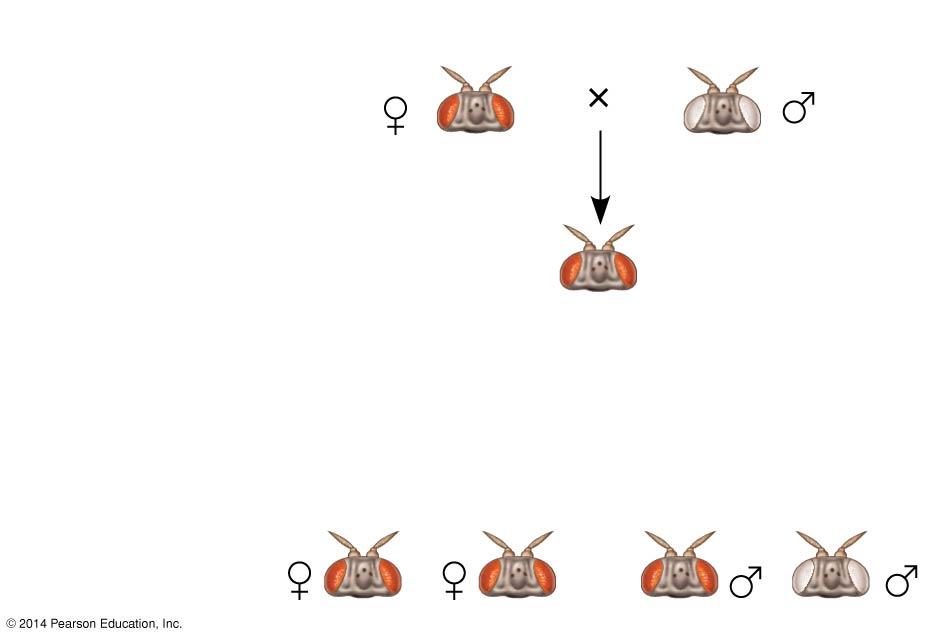 F2 Genotypes
F2
[Speaker Notes: In one experiment, Morgan mated male flies with white eyes (mutant) with female flies with red eyes (wild type).
The F1 generation all had red eyes
The F2 generation showed the classical 3:1 red:white ratio, but only males had white eyes
Morgan concluded that the eye color was related to the sex of the fly.
Morgan determined that the white-eyed mutant allele must be located on the X chromosome.
Morgan’s finding supported the chromosome theory of inheritance.]
Human sex chromosomes
SRY gene on the Y chromosome is required for the developments of testes
X
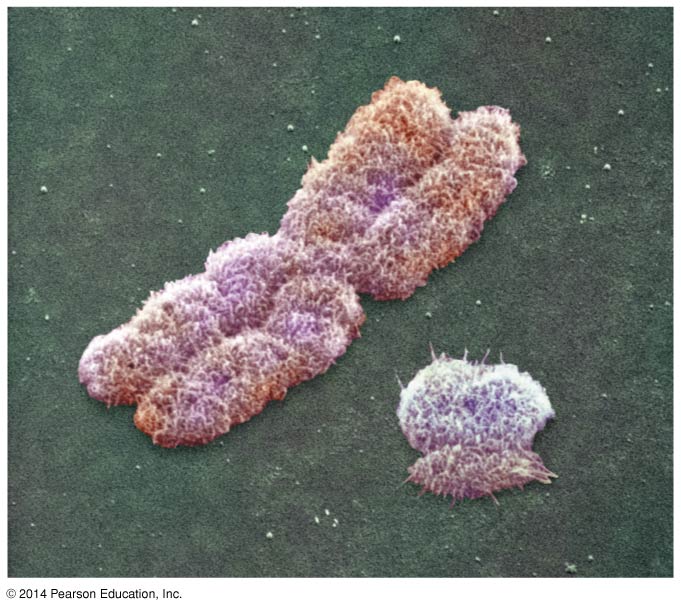 Y
[Speaker Notes: In humans and other mammals, there are two varieties of sex chromosomes: a larger X chromosome and a smaller Y chromosome.
Only the ends of the Y chromosome have regions that are homologous with corresponding regions of the X chromosome.
The SRY gene on the Y chromosome is required for the developments of testes.
X chromosomes have genes for many characters unrelated to sex, whereas the Y chromosome mainly encodes genes related to sex determination.]
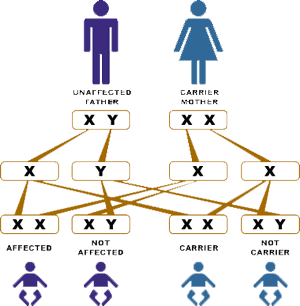 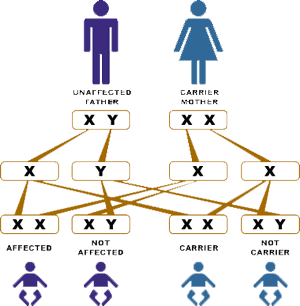 A gene that is located on either sex chromosome is called a sex-linked gene. Genes on the X chromosome are called X-linked genes
[Speaker Notes: . X-linked genes follow specific patterns of inheritance.
For a recessive X-linked trait to be expressed
A female needs two copies of the allele (homozygous)
A male needs only one copy of the allele (hemizygous)
X-linked recessive disorders are much more common in males than in females]
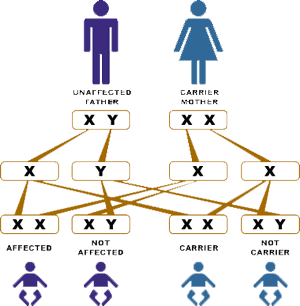 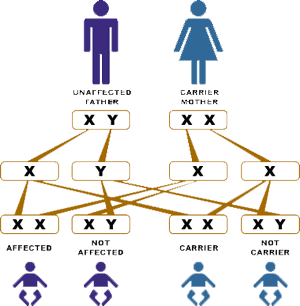 [Speaker Notes: A gene that is located on either sex chromosome is called a sex-linked gene.  Genes on the Y chromosome are called Y-linked genes; there are few of these.  Genes on the X chromosome are called X-linked genes. X-linked genes follow specific patterns of inheritance.
For a recessive X-linked trait to be expressed
A female needs two copies of the allele (homozygous)
A male needs only one copy of the allele (hemizygous)
X-linked recessive disorders are much more common in males than in females]
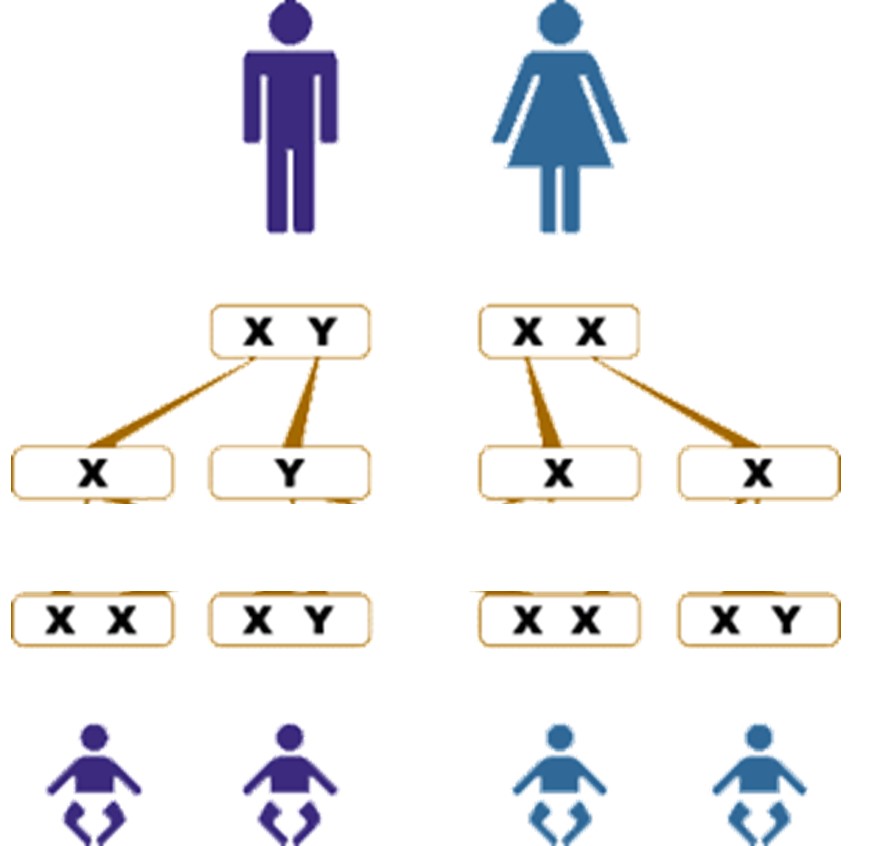 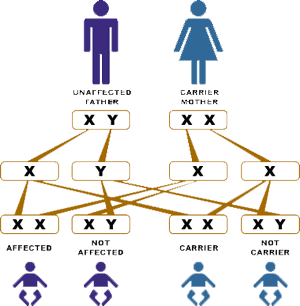